HOMOEOPATHICMEDICAL REPERTORYA Modern Alphabetical and Practical RepertoryByRobin Murphy
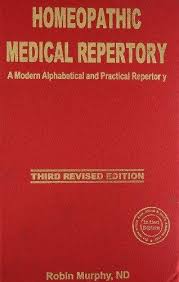 Dr.V.SATHISH KUMAR, M.D (Hom)
HOD and Professor, Department of Repertory
Sarada Krishna Homoeopathic Medical College
Kulasekharam
SKHMC , DEPT OF REPERTORY
ROBIN MURPHY, ND
Dr. Robin Murphy was born August 15, 1950 in Grand Rapids, Michigan. He carried out his undergraduate studies at the University of Michigan at Ann Arbor. There he discovered their homeopathic collection and became intrigued with the system it described.

In 1976 he entered the National College of Naturopathic Medicine (NCNM), on a Hahnemann Scholarship. While at the school he studied with Dr. Ravi Sahni and Dr. John Bastyr. He directed the homeopathy program at NCNM from 1980-1984. He also taught at Bastyr University.
Dr. Murphy was one of the earliest seminar teachers and is responsible for introducing many people to homeopathy. He takes a practical approach to homeopathic education, bringing clarity to the interrelation between philosophy, materia medica, and repertory work.


He published the Homeopathic Medical Repertor in 1993, and the Lotus Materia Medica in 1996. He is the director of the Hahnemann Academy of North America which sponsors seminars on homeopathy and natural medicine.
CONTENTS
SANT KIRPAL SINGH
6 February 1894 – 21 August 1974

He was a spiritual master (satguru).

He was born in India, in a simple rural house, in the western part of Punjab which now belongs to Pakistan. He earned his living as a government officer until his retirement and then he moved to Delhi where he founded his spiritual school Ruhani Satsang with its headquarters at Sawan Ashram.
ACKNOWLEDGEMENTS
Robin Murphy thanks everyone who has participated in publishing the book.

Special thanks are offered to Kachina Domenick, prema Khemka , Houston Johnson, Rosko Rossoff, Marcus Fernandez, Dipali Nanda, Cheyanne West, Kuldeep Jain, Shan Roy, P. Sivaraman, Shashi Kant Tiwari, Rita Chakraborty, Vishpala Parthasarathy, Rama Hariharan, Alexander Yuan, Verna Murphy, Rajendar Singh, Homoeopathic students, Qigong students
PUBLISHER’S NOTE
Publisher’s note by Kuldeep Jain

This is  a revised edition of Homoeopathic Medical Repertory which is  already been popularized as Homoeopathic clinical Repertory.
PREFACE TO THE THIRD EDITION
Preface is written by Robin Murphy N D on August 15 , 2009 from Blacksburg, virginia ,USA

Attempt is made to upgrade second edition by :

Modern terminologies & cross references are added
Errors were corrected
Additions from Reliable sources
Addition of clinical information relevant to modern Homoeopathic practice
FEATURES OF HOMOEOPATHIC MEDICAL REPERTORY THIRD EDITION
74 chapters
Modern Terminology & diseases
Consistent alphabetical  formatting of chapters, rubrics, subrubrics
20,000 new Rubrics
More than 100000 new additions & updates
Small light weight book
REVISED EDITION
It is a companion volume to Homoeopathic Remedy guide & is an improvised version with relevant additions. It is already popular as Homoeopathic clinical Repertory.
MEDICAL REPERTORY STRUCTURE
The structure is alphabetical – clinical format. All chapters, rubrics, sub rubrics are in alphabetical order. The chapters are re-examined, corrected, updated, with more clinical additions
PAGE HEADERS
The name of the chapter is in the top middle of the page. Rubric titles are given above each column (Dictionary format).Page is divided in to two columns.
REMEDY GRADING
Four gradations are used :


ARN-Bold capitals & underlined – 4 points
ARN – Bold capitals – 3 points
Arn-- Bold italics – 2 points
Arn– Plain small – 1 point
MEDICAL REPERTORY CHAPTERS There are 74 chapters arranged in alphabetical order
Abdomen 
Ankle 
Arms 
Back  
Bladder 
Bones
Brain
Breast
Breathing
Cancer
Chest
Children
Chills 
Clinical
Constitutions
Coughing
 Dreams
Ears 
Elbows
Eyes
Face 
Fainting
Feet
Female 
Fevers 
Food
Gallbladder
Generals 
Gland
Hand
Head
Headaches
Hearing
Heart
Hips
intestines 
Joints
Kidneys
Knees
larynx
Legs 
Limbs
Liver 
Lungs
Male
Mind
Mouth
Muscles
Neck
Nose
Pelvis
Perspiration
Pregnancy
Pulse
Rectum
Shoulders
Skin
Sleep
Speech
Spleen
Stomach
Stool
Taste
Teeth
Throat
Time
Tongue
Toxicity
Urine
Vaccinations
Vertigo
Vision
Weakness
Wrists
Blood, Delusions, Diseases, Emergency, Environment, nerves– These are altered chapters which have been renamed & reorganized

Blood, diseases, emergency, Nerves – Included in Clinical chapter

Delusions – Included in  Mind

Environment – Included in Generals
NEW CHAPTERS
Cancer
Clinical
Fainting
Gallbladder
Speech
Spleen
Taste
Time
Vaccinations
Weakness
NEW CLINICAL CHAPTER
Clinical chapter is a merger of following
chapters from the second edition –
Blood
Diseases
emergency  
nerves. 
Clinical chapter contains rubrics relating to blood,
diseases, emergency & nerves, disorders,
diagnostics, pathologies, tissue changes.
This chapter is updated & edited.
NEW RUBRICS & ADDITIONS
New additions are from Mac repertory, Reference works homoeopathic soft ware, Knerr’s Repertory, Allen’s symptom index of the encyclopedia of pure materia medica.
HOMOEOPATHIC REFERENCES
Reference works include Homoeopathic books , proving & journals, small clinical & therapeutic books . The reference list has been expanded & updated.
HOMOEOPATHIC REMEDY LIST
Remedy list is included in the last portion of Repertory for easy access. 

It includes the remedy abbreviations used in the Medical Repertory & general homoeopathic Materia Medicas , full latin names, common names with family name
WORD INDEX
It is seen at the back of the repertory. It is expanded to include many clinical conditions & states.
Common words found in many chapters are not included. E.g. Burning
ABBREVIATIONS
Abbreviations used in this book are :

Agg – aggravated by, worse from or symptoms increased by

Amel – ameliorated by, better from, or symptoms decreased by
INTRODUCTION
Introduction is by Robin Murphy N D.

 He gives a glimpse about origin of  Repertory & its compilation, Repertory Schemes, case analysis, sources of rubrics, gradations, format.
COMMON REPERTORY SCHEMES
Hierarchial/anatomical/Theoretical
Concordance/Symptomatic
Alphabetical / Clinical
HAHNEMANNIAN SCHEMA
He offered an out line for recording the information gathered from the experimental proving of Homoeopathic remedies. This became the schema for Materia Medica Pura. It begins with vertigo goes through more than 50 sections ending with emotions & mind.
KENT’S REPERTORY
It was based on  the assumption that all cases should be analyzed from generals to particulars, from psychological to physical.
VIEW OF T F ALLEN
Repertories must be organised in  a hieraarchial order or in a simple alphabetical order ( Introduction to the Index of the Encyclopedia of Pure Materia Medica). According to Dr. T F Allen future standard works must be free from theoretical ideas concerning the physiological action of remedies & must classify symptomatology in a form which permit ready reference & enable numerous provings to be condensed.
NATURAL HIERARCHY USED FOR CASE ANALYSIS
Most life threatening to the patient
Causative factors in the case
Most severe or important presenting symptoms 

But a fixed hierarchy is against the
individualization & we must perceive the
unique hierarchy of each case as natural order
is deranged in to multiple unpredictable
patterns.
Robin Murphy created a new scheme that would facilitate access to rubrics at all levels inorder to provide clearer images of the anatomical, physiological & clinical rubric groups

Eg. All lung rubrics are given in one place instead  of scattered in chest chapter.

This schema allows  easy transition from particular to general chapters & viceversa.
THE ALPHABETICAL FORMAT
It includes 74 chapters arranged in alphabetical order according to anatomy, physiology, or clinical topic. 

The rubrics & sub rubrics contained in each chapter are sorted in to alphabetical format. 

Chapters were rearranged & compiled from the original 36 chapters in Kent’s Repertory.
Homoeopathic Medical Repertory was created to be more consistent with Hahnemann’s anatomical &physiological categories & has been reorganized in to an alphabetical order.

 This scheme was chosen as the most natural organizational method for large amounts of information  thus bringing the repertory in to line with the homoeopathic materia medicas.
LANGUAGE OF THE HOMOEOPATHIC MEDICAL REPERTORY
Murphy shares the concept that the language of the  repertory must be in accordance to the language & culture of patients
FORMATTING & GRADING OF REMEDIES
CALC  –  4 points

CALC –  Bold capital, 3points, Third grade – If a remedy has cured symptom or condition is cured more than 12 times & is confirmed by three or more practitioners

Calc – Bold italics , 2 points, Second grade  If a remedy has cured symptom is  more than six times & confirmed by more than three practitioners

Calc – Plain type, 1 point, First grade  – If aremedy has cured a symptom or conditions more than three times & confirmed by more than three homoeopaths it is added to the repertory in the first grade
OTHER CRITERIA FOR GRADATIONS
Remedy’s proving the frequency& intensity of symptoms
Remedy’s toxicology
Remedy’s cured cases, symptoms, & diseases
Remedy’s clinical experience &research
Remedy’s history & folklore
CLINICAL &PATHOLOGICAL RUBRICSThe sources of rubrics in Repertory are
Previous repertories

Materia Medica

Notes from the ablest practitioners of the time 

     The idea of additions to Repertory from the data or symptoms which is verified or clinical was proposed by Kent in the preface of repertory ofHomoeopathic Materia Medica
Modern Homoeopathic Repertories must include rubrics denoting   new diseases & conditions of modern industrial society  caused by :

a.allopathic drugs
b.radiation
c.chemotherapy
d.surgery
e.vaccination
Murphy’s Repertory can be used in following cases
Mentals &generals are prominent
Clinical symptoms & diagnosis is available
Pathological generals / constitutions are available
Complete symptoms are available
Case has paucity of symptoms
TABLE OF CONTENTS
It includes the contents of the Homoeopathic medical repertory given in the order of arrangement from the start to the last with page numbers
CHAPTERS
There are 74 chapters which are given in alphabetical order starting with abdomen & ending in wrist.
The page is divided in to two columns.
The name of the chapter is given in the beginning of each chapter & top middle of the page.
Each chapter starts with a general rubric followed by alphabetical arrangement.
The rubrics are represented in bold capital letters eg - ACHING 
Each rubric is separated by a vertical line
The rubrics are given in the top of the column (Dictionary format)
Sub rubrics are represented in bold small or bold roman letters under the rubrics with an indentation to the right.
Subsubrubrics are represented under the subrubrics in ordinary roman letters with an indentation to the right 
Medicines are given after rubrics or sub rubrics & are separated by a hyphen
Medicines are given in alphabetical order & are separated by a semicolon.
Medicines are listed in the form of abbreviations whose expansion is given at the back of the repertory. 
Cross-references & synonyms are given immediately after the rubric in brackets
HOMOEOPATHIC REFERENCES
It is the list of books & authors which are major sources of additions, updates & new rubrics. It is given in alphabetic order.
HOMOEOPATHIC REMEDIES LIST
Medicines are used in the Repertory proper in the form of abbreviations. Here abbreviations are given in alphabetical order with the full name of medicine, its common name, family, habitat, chemical constituents, parts used for preparing the medicine.
WORD INDEX
Word Index is given in alphabetical order . It is expanded to include clinical conditions, states, symptoms. Common symptoms which are found in many chapters are not given much emphasis.
MERITS
Alphabetical format – rubrics are easy to find
Many clinical rubrics, additions, new rubrics   possess New chapters included
Cancer , Vaccinations chapters are unique which are important in  clinical practice
One extra gradation of  remedies which enables the practitioner to give  importance to particular remedy
Each rubrics are seperated by a vertical line
Addition of many diagnostic rubrics
Medicinal additions includes more polychrest medicines
DEMERITS
Claims complete alphabetical format yet chapters starts with general rubric
Based on Kent’s repertory of Homoeopathic materiamedica but have four gradations of medicines.
Importance is given to particular chapters than general chapters
More diagnostic rubrics which may lead to specific prescribing
THANK YOU